Desafio ASS 2022/2023
“Receitas Sustentáveis, têm Tradição”
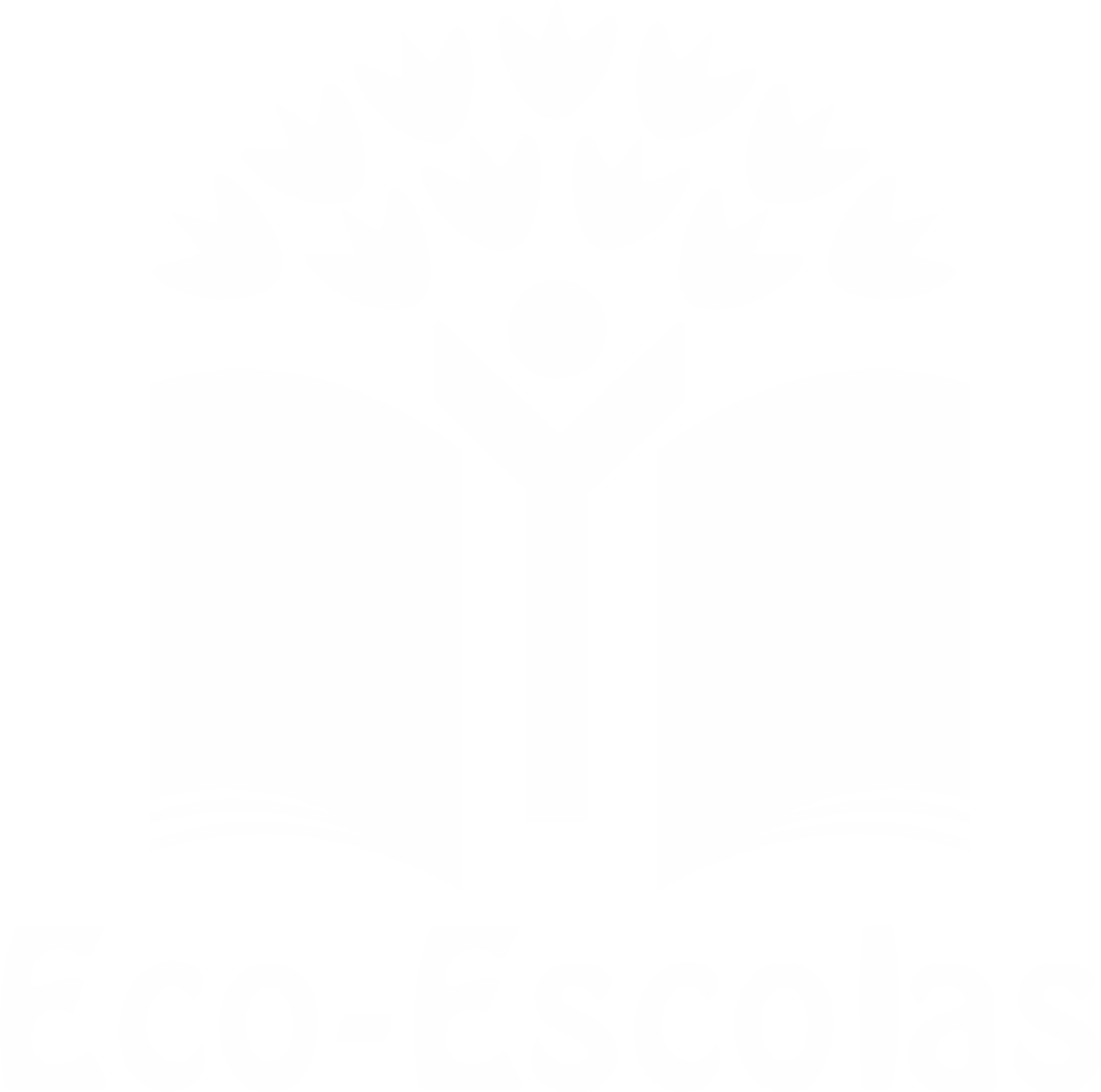 TÍTULO DA RECEITA: Empadão de Bacalhau
INGREDIENTES:

2 grandes postas de bacalhau; 
Batatas a gosto para realizar o puré; 
2 grandes cebolas; 
2 dentes de alho; 
Azeite a gosto; 
1 ovo; 
Margarina a gosto; 
Noz moscada a gosto; 
Leite a gosto; 
Natas a gosto; 
Sumo de meio limão; 
1 colher de farinha maisena; 
Pré-aquecer o forno a 180ºC.
FOTO DO PRATO FINALIZADO
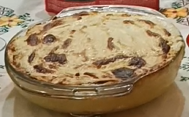 https://alimentacaosaudavelesustentavel.abae.pt/desafios-2022-2023/receitas-sustentaveis/
Desafio ASS 2022/2023
“Receitas Sustentáveis, têm Tradição”
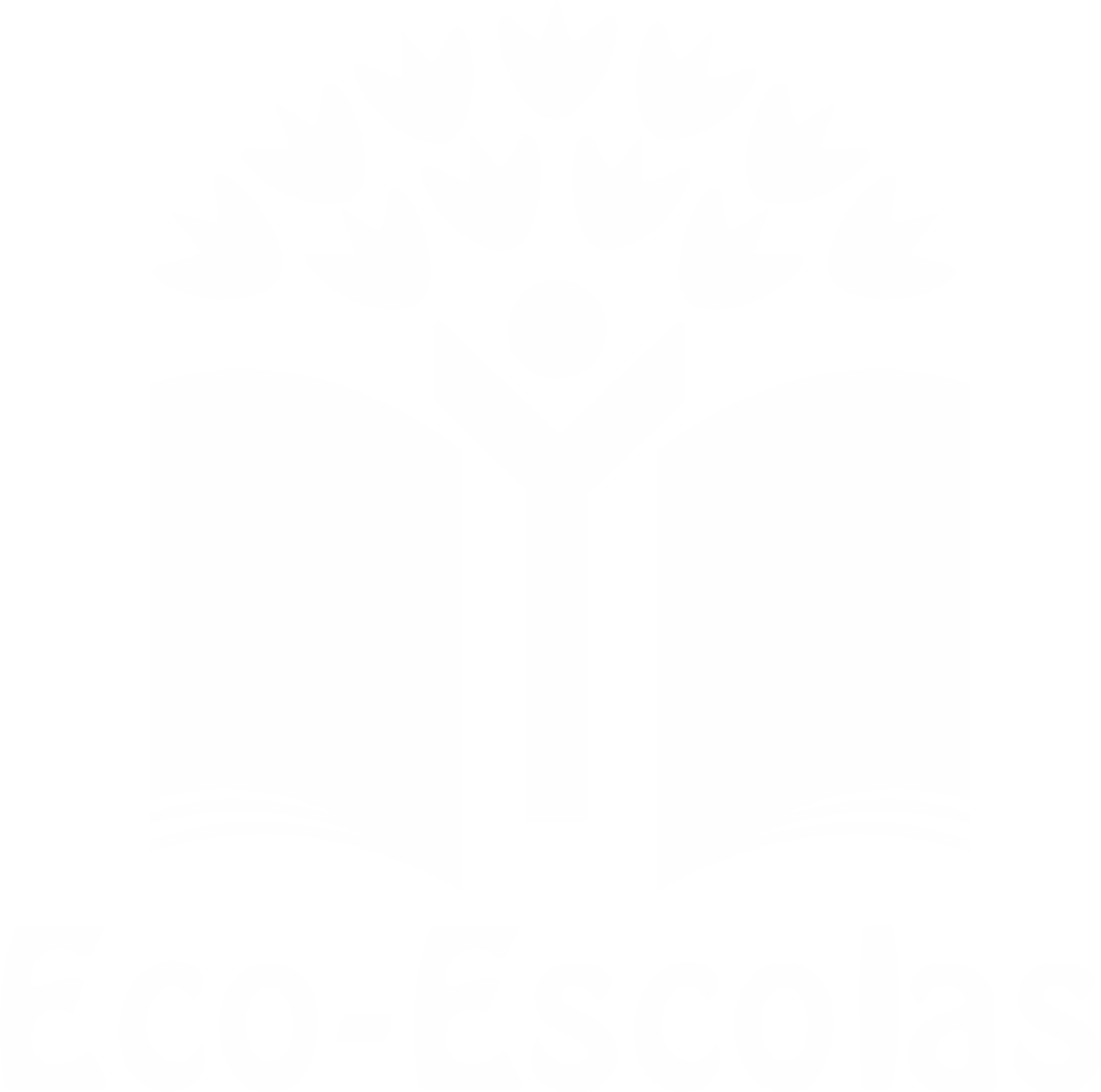 PROCEDIMENTOS:
1º Colocar um tacho com água ao lume. 







2º  Assim que a água levantar fervura juntar o bacalhau e reduzir o lume.
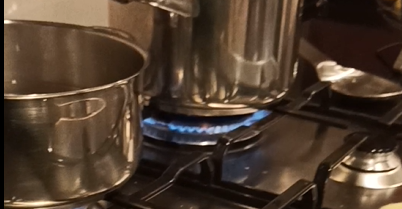 Imagem da preparação
Imagem da preparação
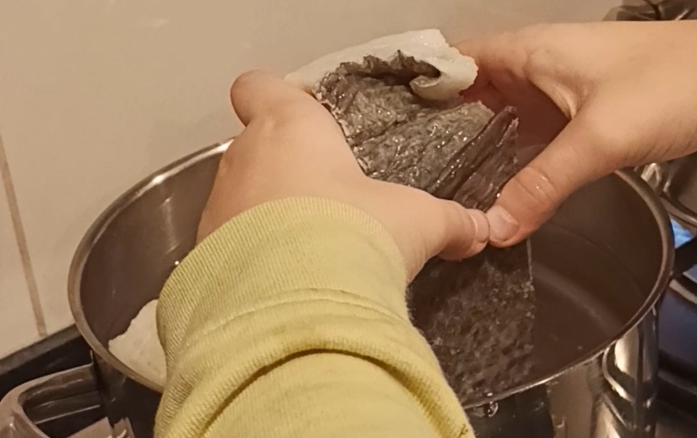 https://alimentacaosaudavelesustentavel.abae.pt/desafios-2022-2023/receitas-sustentaveis/
Desafio ASS 2022/2023
“Receitas Sustentáveis, têm Tradição”
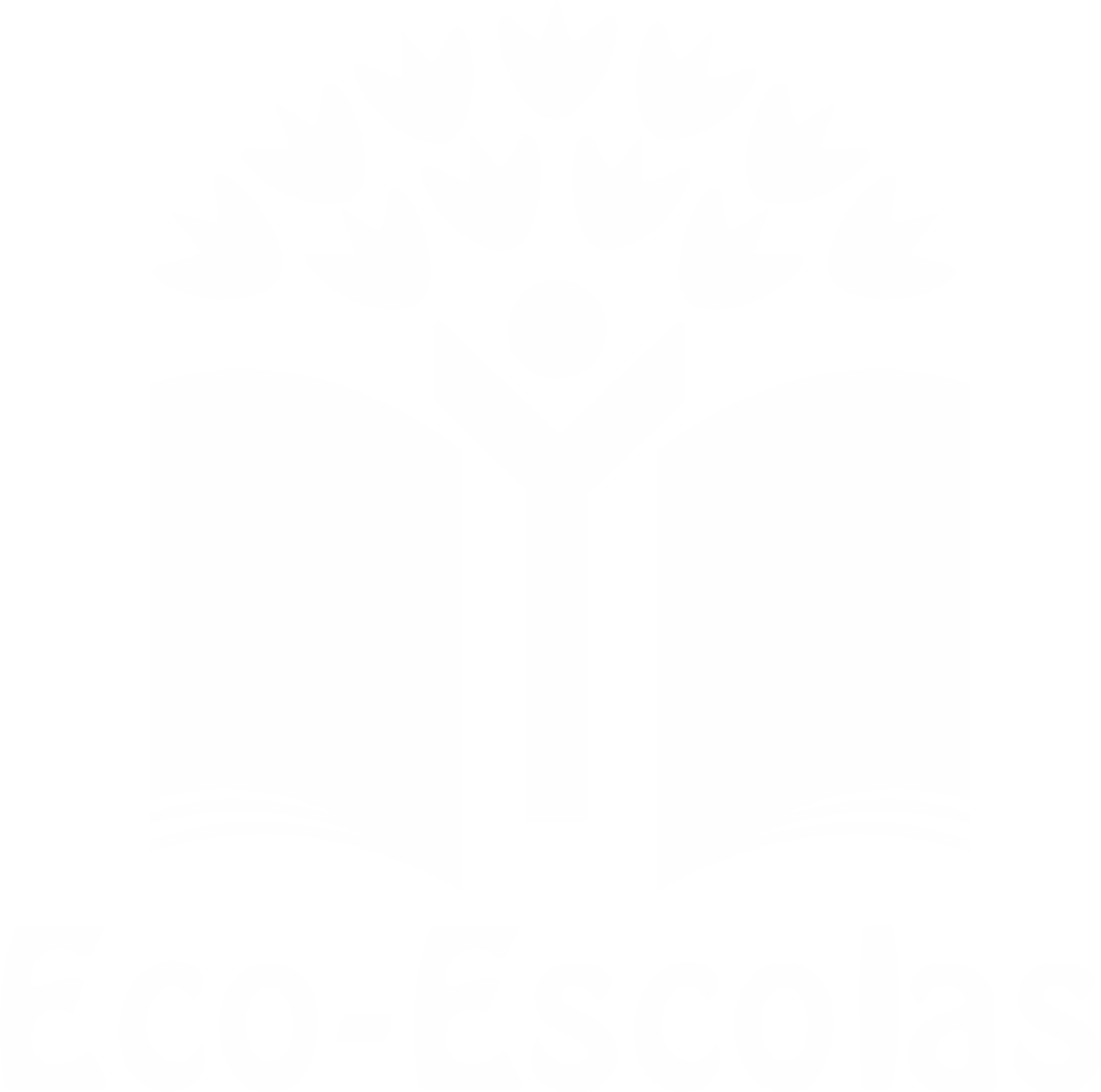 PROCEDIMENTOS:
3º  Deixar cozer em lume brando durante 8 minutos. 






4º  Retirar o bacalhau e deixar arrefecer.
Imagem da preparação
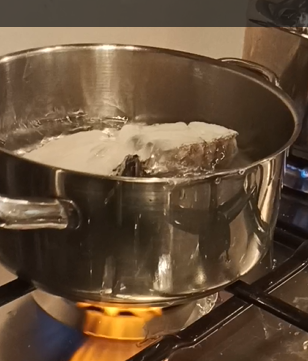 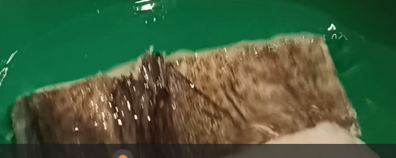 Imagem da preparação
https://alimentacaosaudavelesustentavel.abae.pt/desafios-2022-2023/receitas-sustentaveis/
Desafio ASS 2022/2023
“Receitas Sustentáveis, têm Tradição”
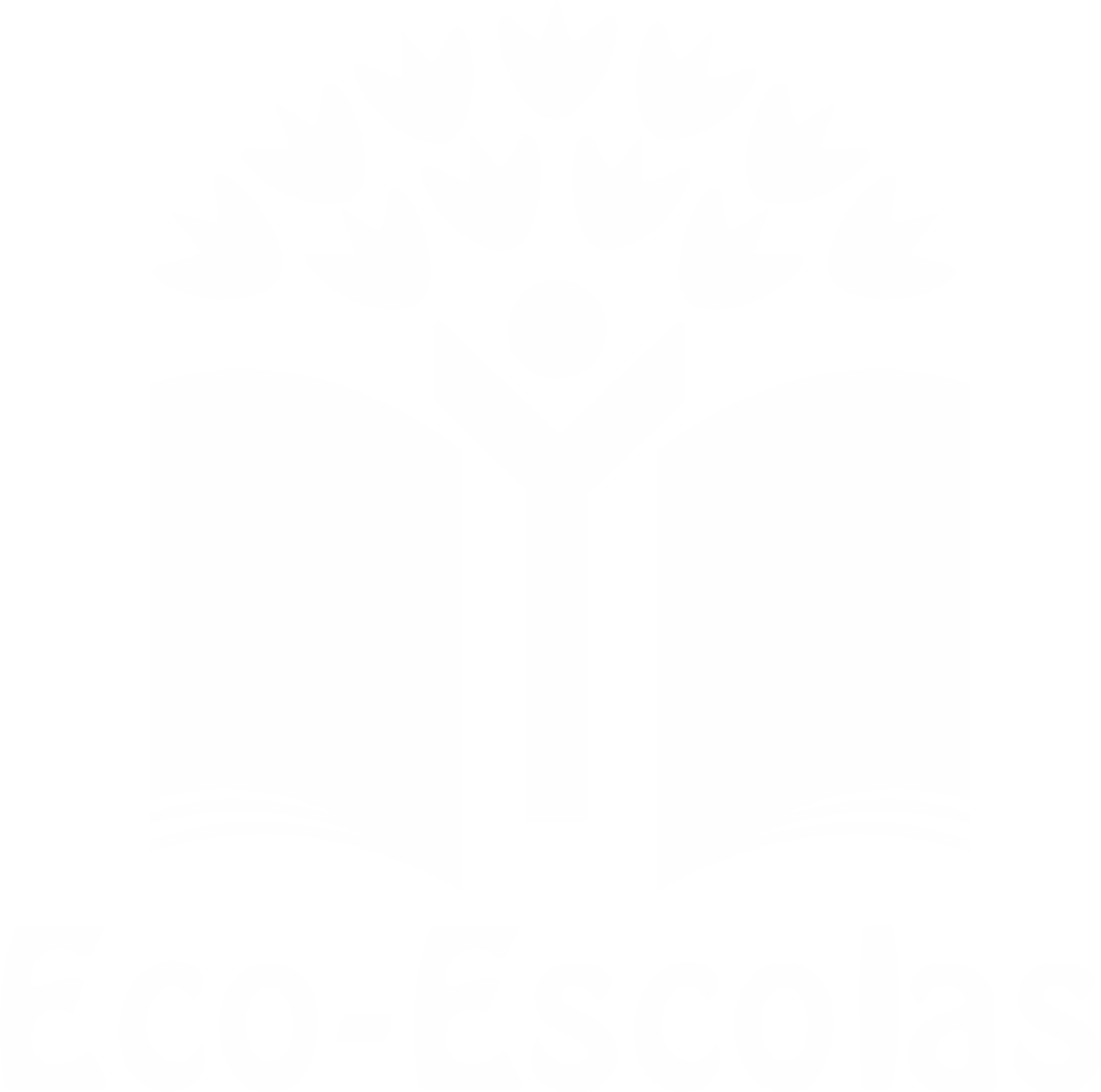 PROCEDIMENTOS:
5º  À parte cozer as batatas para o puré. 






6º  Cortar a cebola e picar o alho.
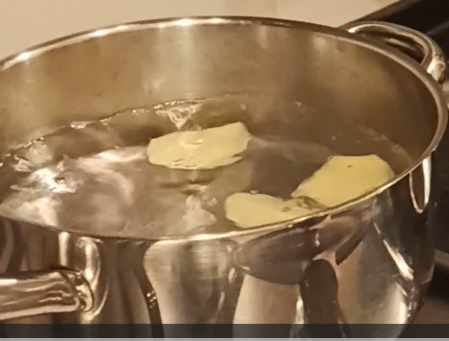 Imagem da preparação
Imagem da preparação
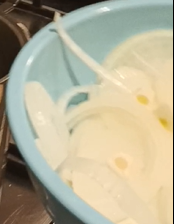 https://alimentacaosaudavelesustentavel.abae.pt/desafios-2022-2023/receitas-sustentaveis/
Desafio ASS 2022/2023
“Receitas Sustentáveis, têm Tradição”
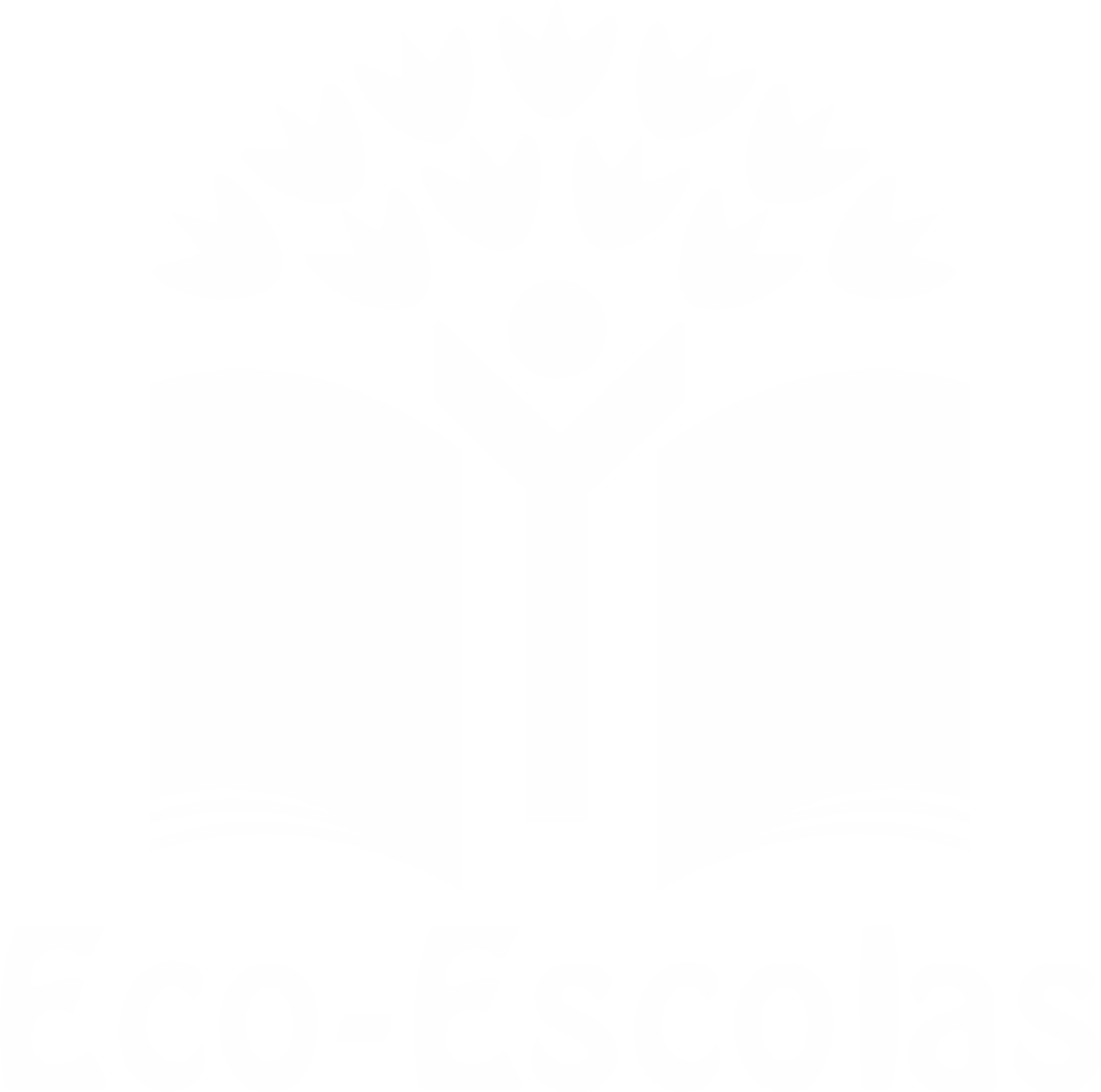 PROCEDIMENTOS:
7º  Entretanto, limpar o bacalhau retirando-lhe a pele e
 espinhas e desfiar.





8º  Levar a cebola e o alho a refogar em azeite até a cebola ficar 
translúcida.
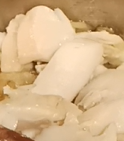 Imagem da preparação
Imagem da preparação
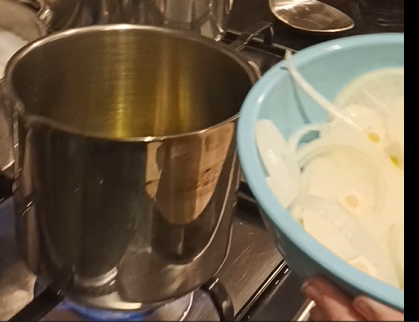 https://alimentacaosaudavelesustentavel.abae.pt/desafios-2022-2023/receitas-sustentaveis/
Desafio ASS 2022/2023
“Receitas Sustentáveis, têm Tradição”
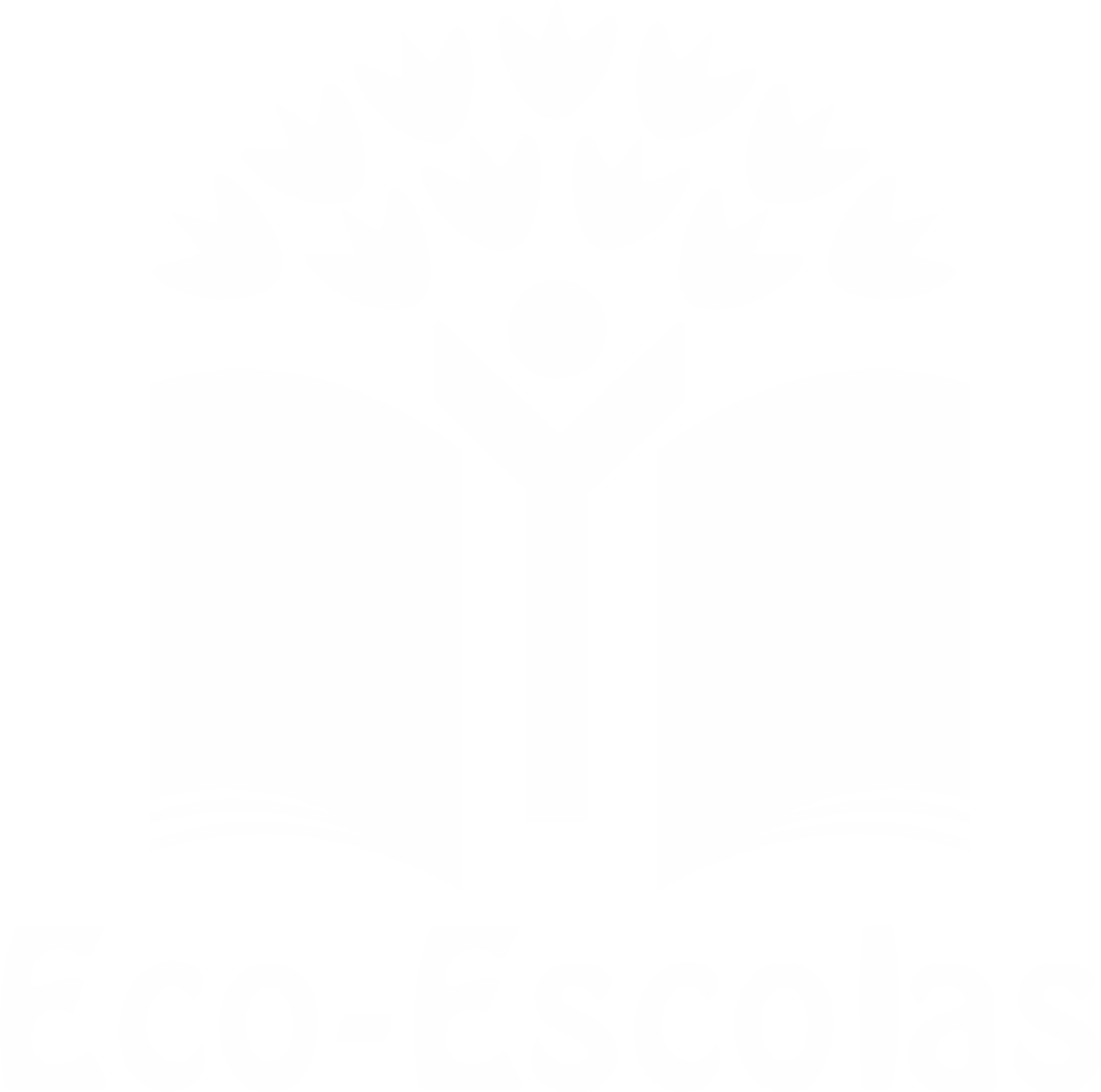 PROCEDIMENTOS:
9º  Juntar o bacalhau desfiado e deixar cozinhar em lume muito brando 
durante cerca de 3 minutos. 





10º Envolver tudo delicadamente.
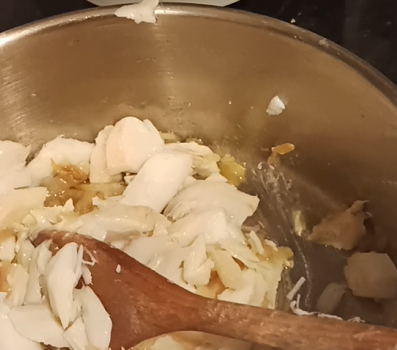 Imagem da preparação
Imagem da preparação
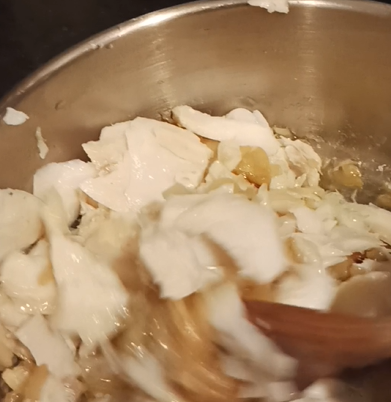 https://alimentacaosaudavelesustentavel.abae.pt/desafios-2022-2023/receitas-sustentaveis/
Desafio ASS 2022/2023
“Receitas Sustentáveis, têm Tradição”
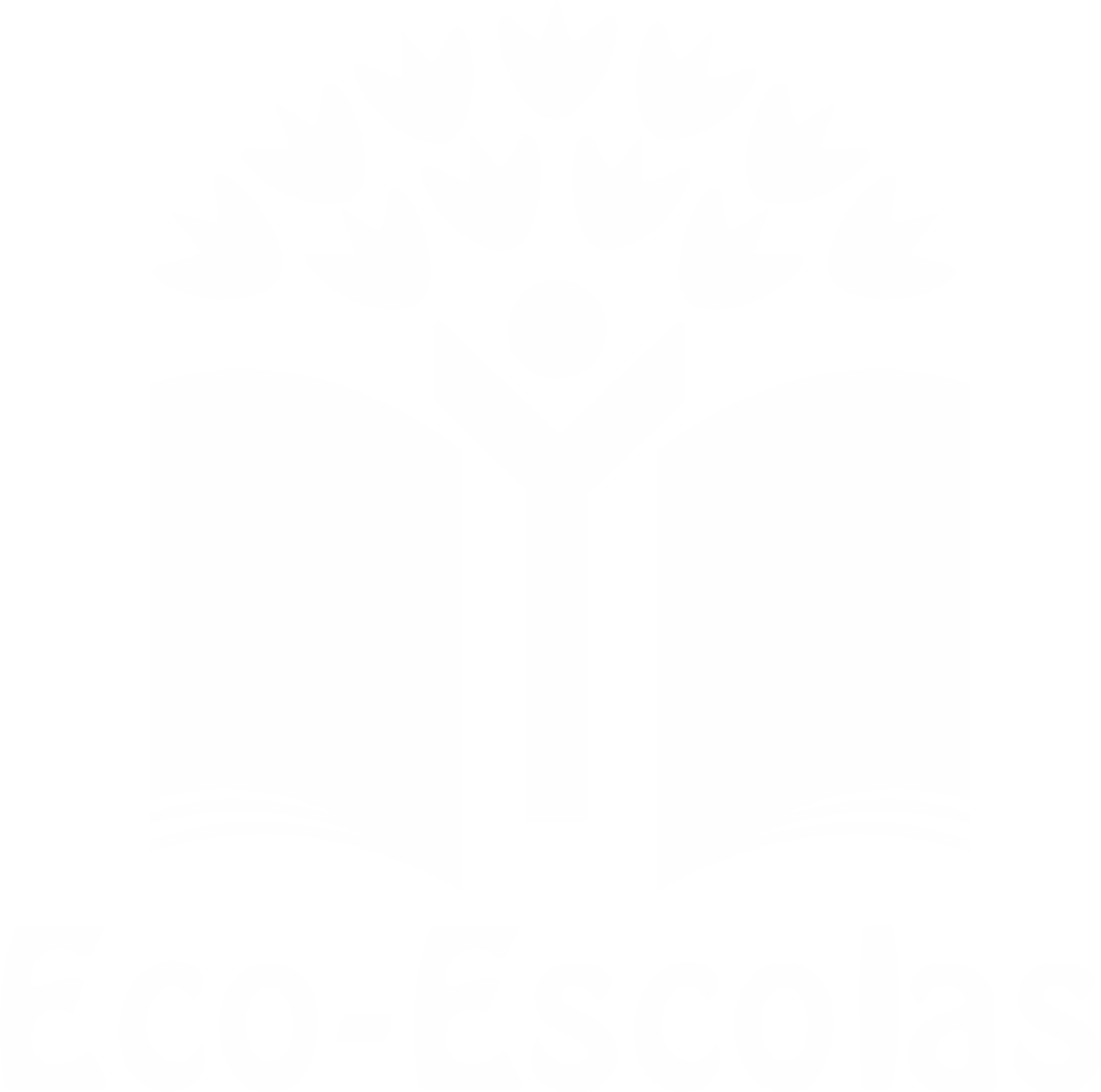 PROCEDIMENTOS:
11º Preparar o puré de batata – Passar no passe-vites a batata. 
Colocar o conteúdo num tacho. 





12º Colocar manteiga, natas e leite a gosto. Colocar um ovo e 
noz moscada e envolver.
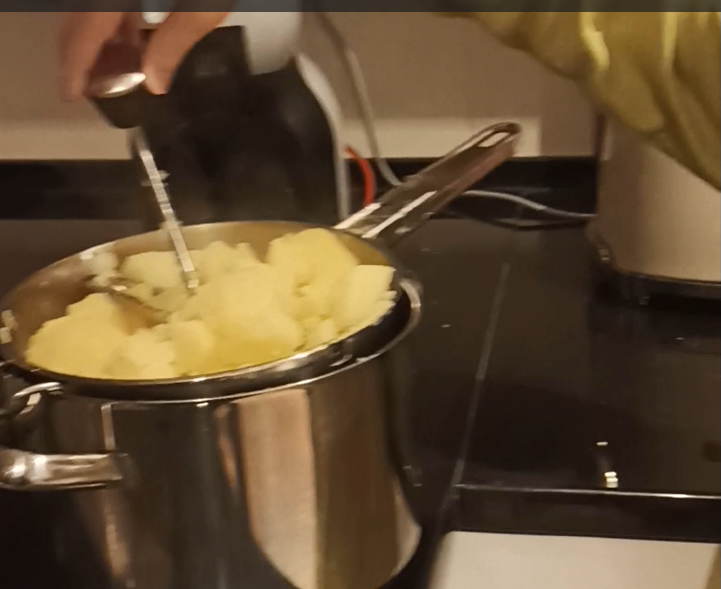 Imagem da preparação
Imagem da preparação
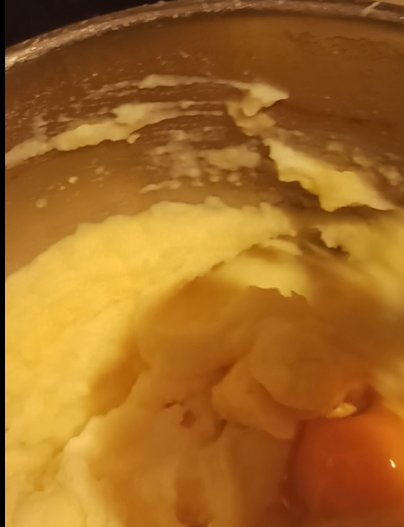 https://alimentacaosaudavelesustentavel.abae.pt/desafios-2022-2023/receitas-sustentaveis/
Desafio ASS 2022/2023
“Receitas Sustentáveis, têm Tradição”
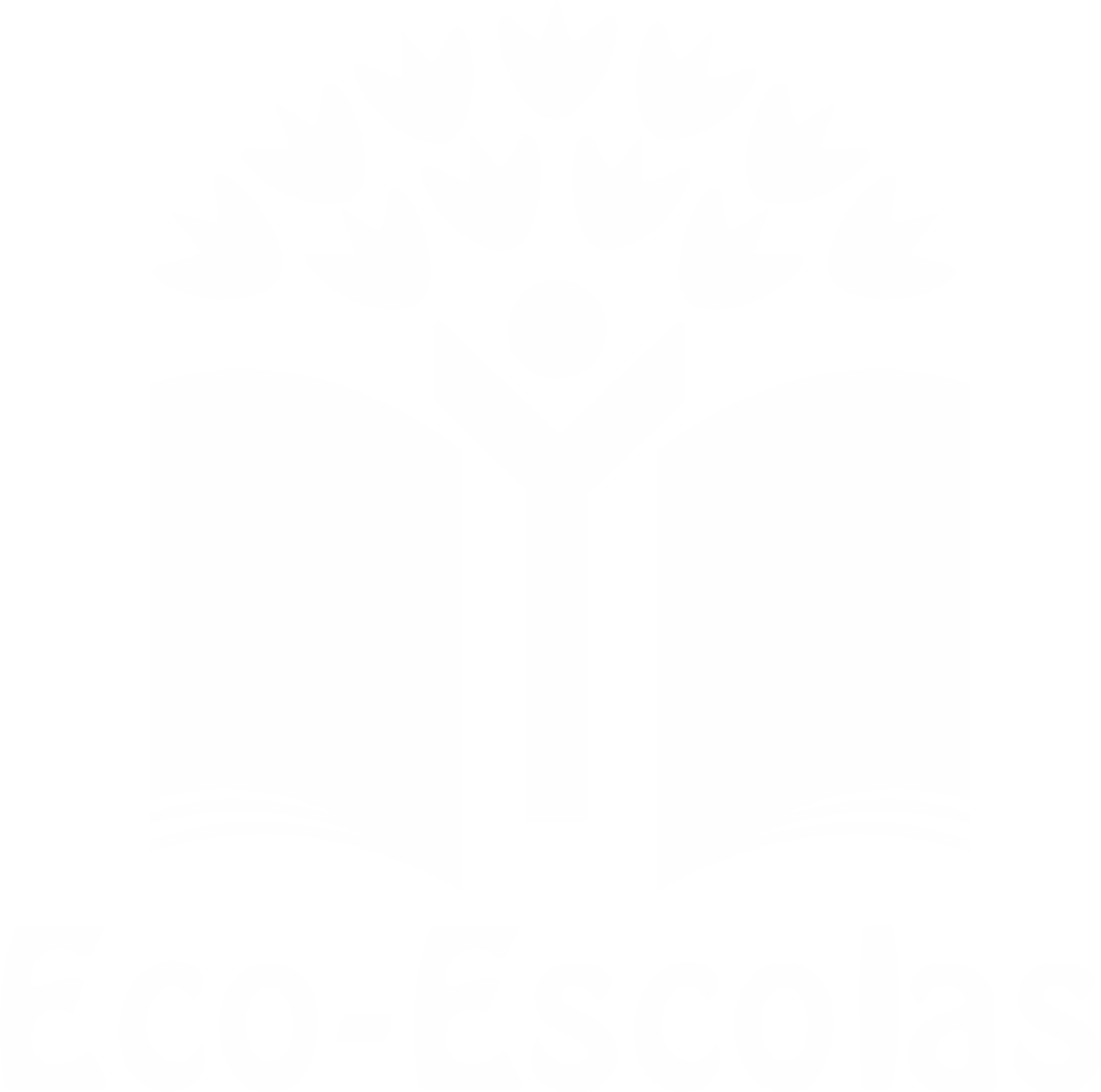 PROCEDIMENTOS:
13º Realizar o molho bechamel – colocar um pouco de leite 
e deixar ferver. 





14º Juntar 1 colher de farinha. Envolver. Juntar sumo de meio limão
 e noz moscada.
Imagem da preparação
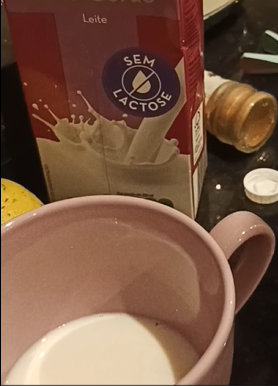 Imagem da preparação
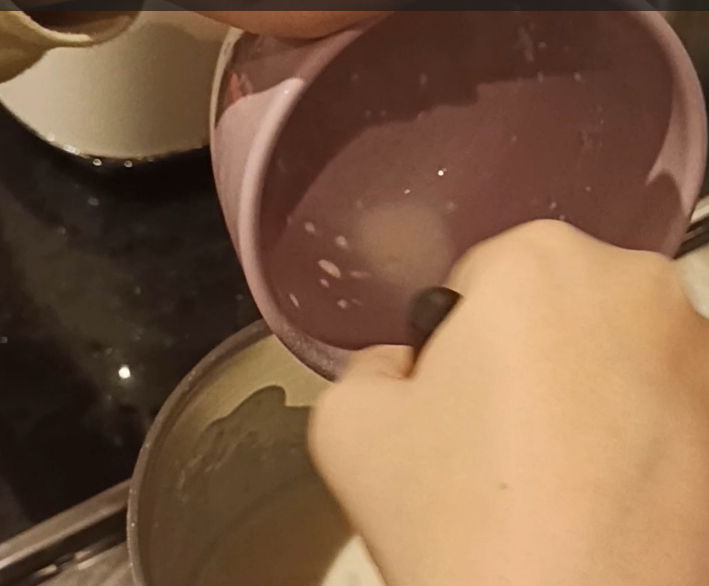 https://alimentacaosaudavelesustentavel.abae.pt/desafios-2022-2023/receitas-sustentaveis/
Desafio ASS 2022/2023
“Receitas Sustentáveis, têm Tradição”
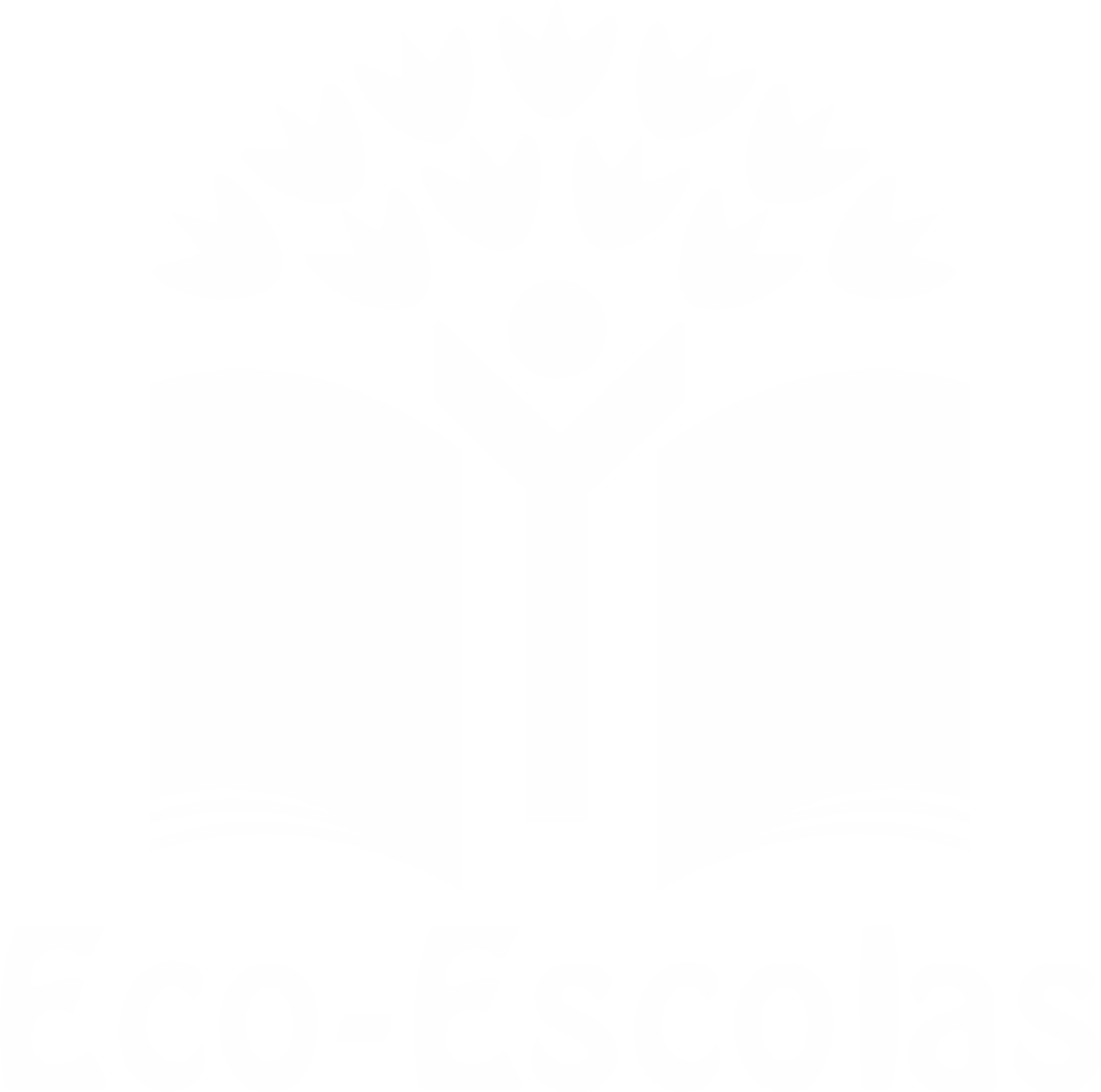 PROCEDIMENTOS:
15º Colocar numa travessa de ir ao forno metade do puré de batata.
Cobrir com o preparado do bacalhau e juntar outra camada com 
o restante puré. Terminar com uma camada de molho bechamel. 




16º Colocar no forno durante pelo menos 20 minutos.


https://youtu.be/nvSxn7hzQZo
Imagem da preparação
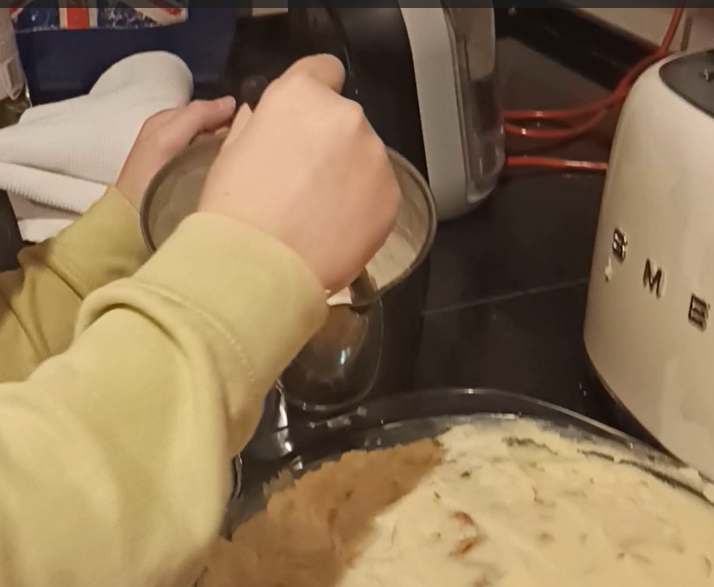 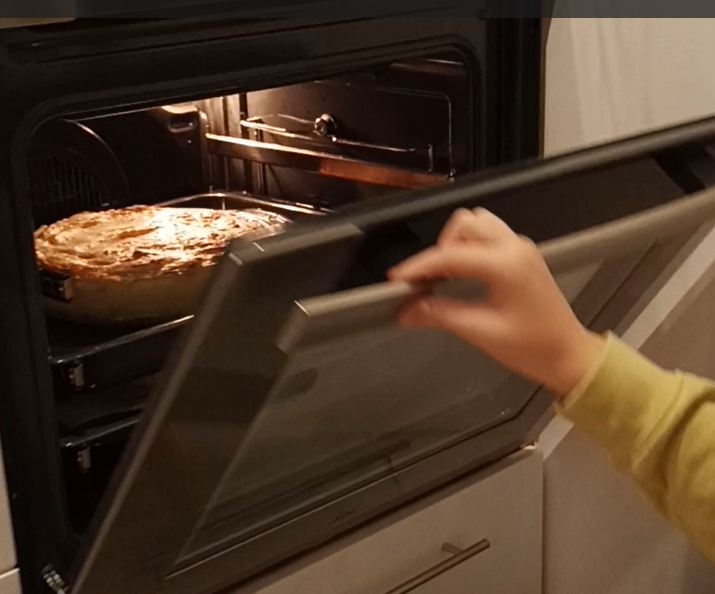 Imagem da preparação
https://alimentacaosaudavelesustentavel.abae.pt/desafios-2022-2023/receitas-sustentaveis/